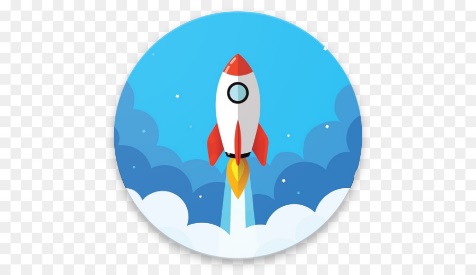 LUẬT CHƠI
DỰ ĐOÁN 
TỪ CHÌA KHÓA
1 HS nhận từ chìa khóa  gợi ý cho các bạn dưới lớp đoán từ
 Lưu ý: không được lặp từ, tách từ, sử dụng tiếng anh, từ đồng nghĩa…
HS trong lớp bấm         để giành quyền trả lời
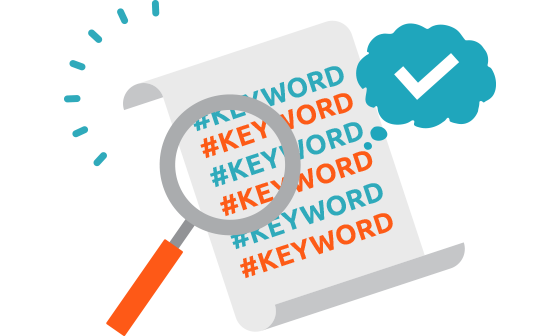 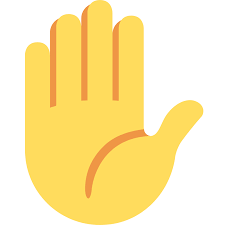 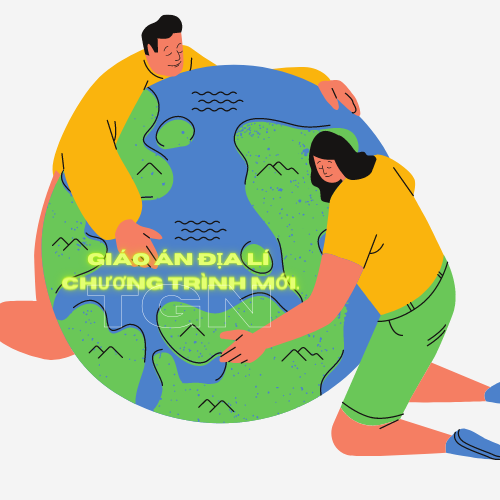 DỰ ĐOÁN 
TỪ CHÌA KHÓA
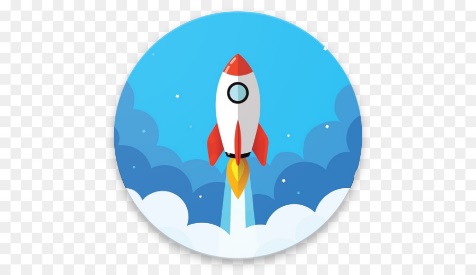 TỪ CHÌA KHÓA
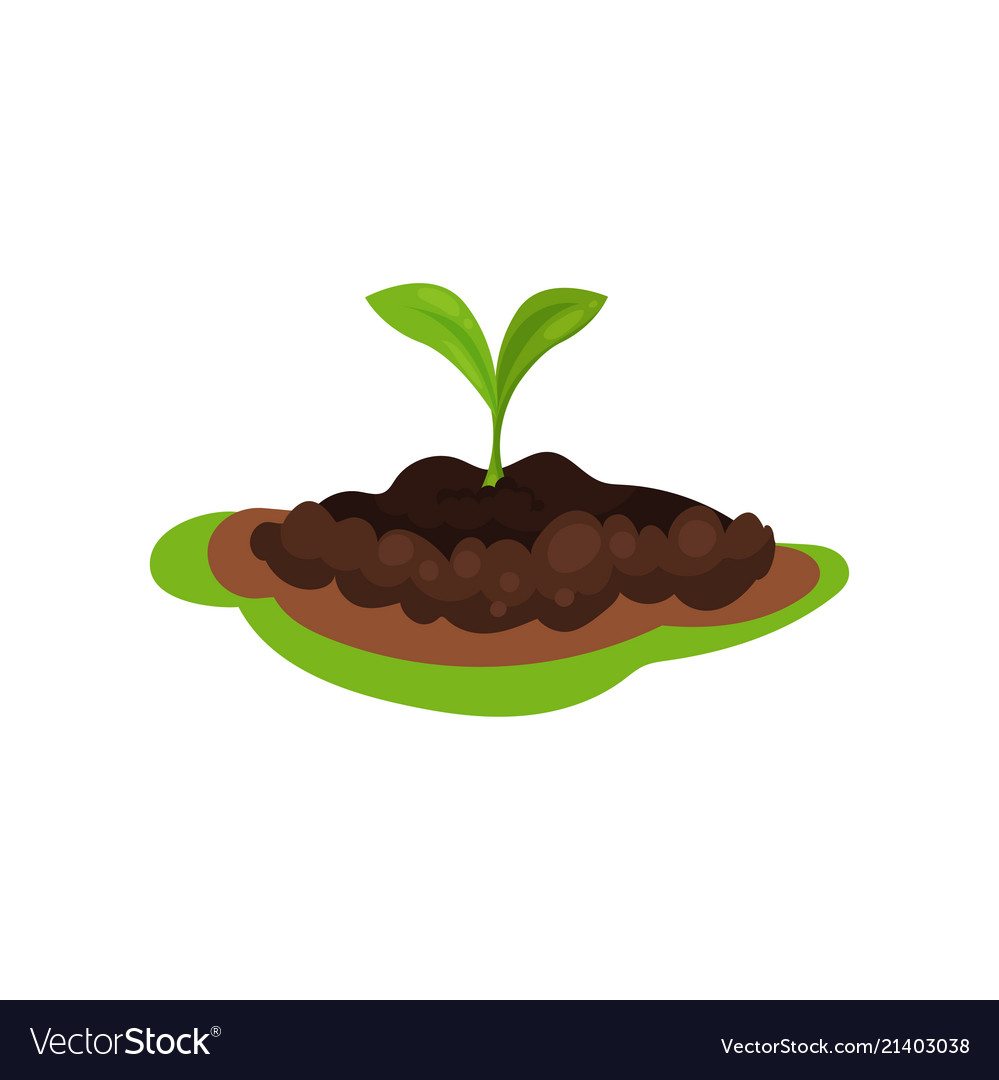 Đất: Một trong những điều kiện không thể thiếu để trồng cây.
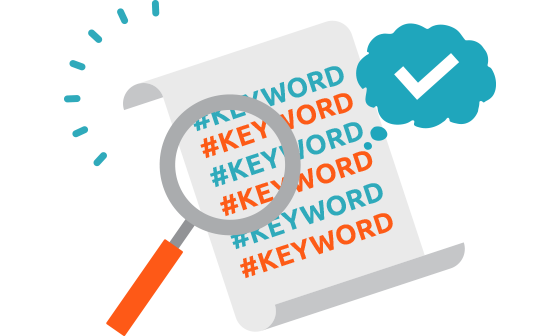 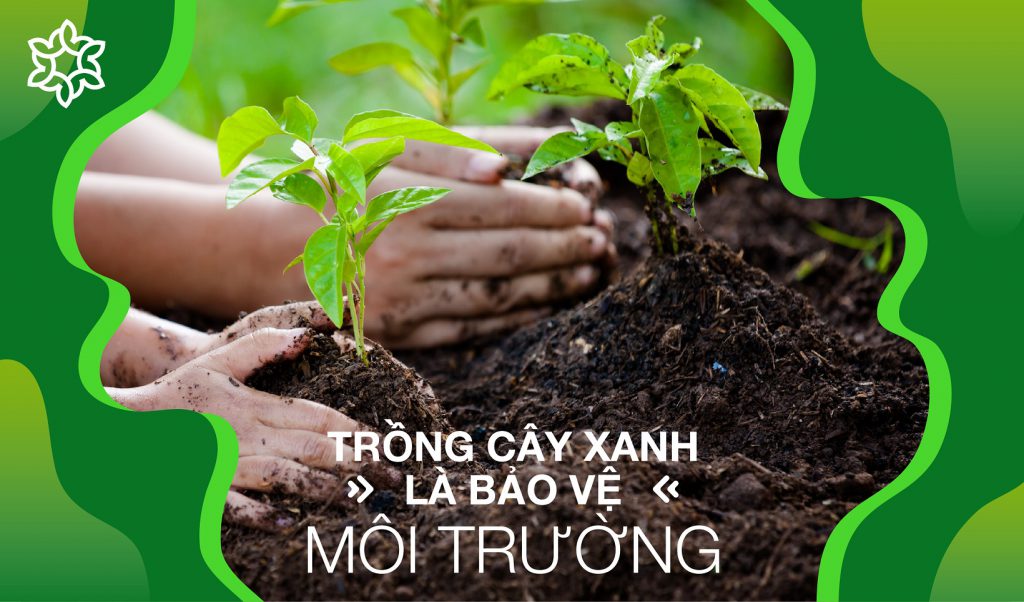 Trồng rừng: Biện pháp không thể thiếu để bảo vệ đất và khắc phục ô nhiễm không khí.
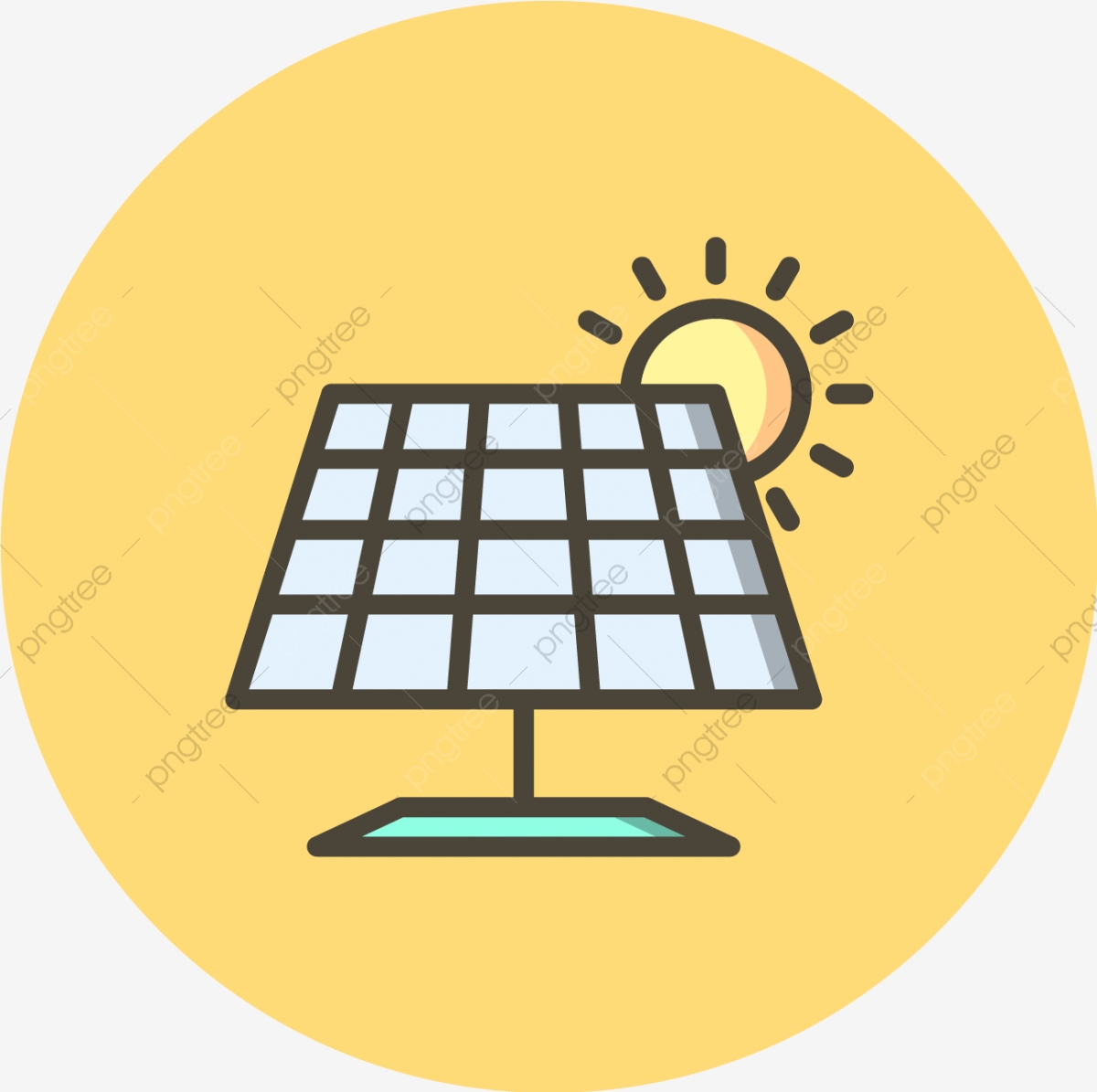 Năng lượng Mặt trời: Nguồn năng lượng sạch khai thác từ nhiệt độ
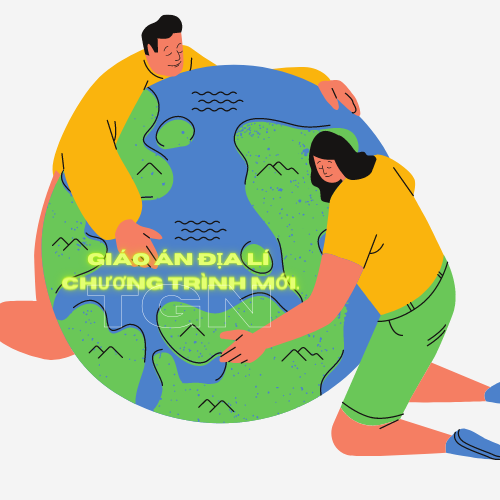 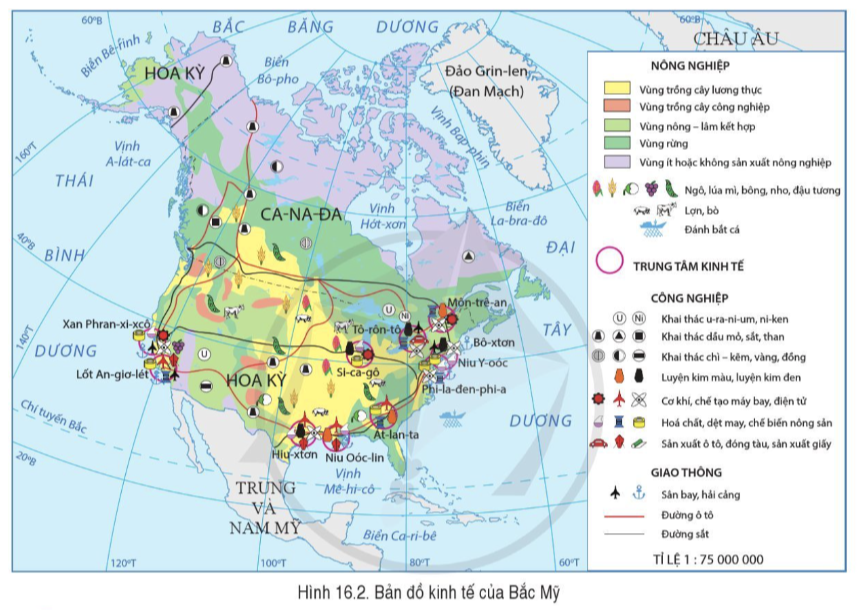 BÀI 16. PHƯƠNG THỨC CON NGƯỜI KHAI THÁC TỰ NHIÊN BỀN VỮNG Ở BẮC MỸ
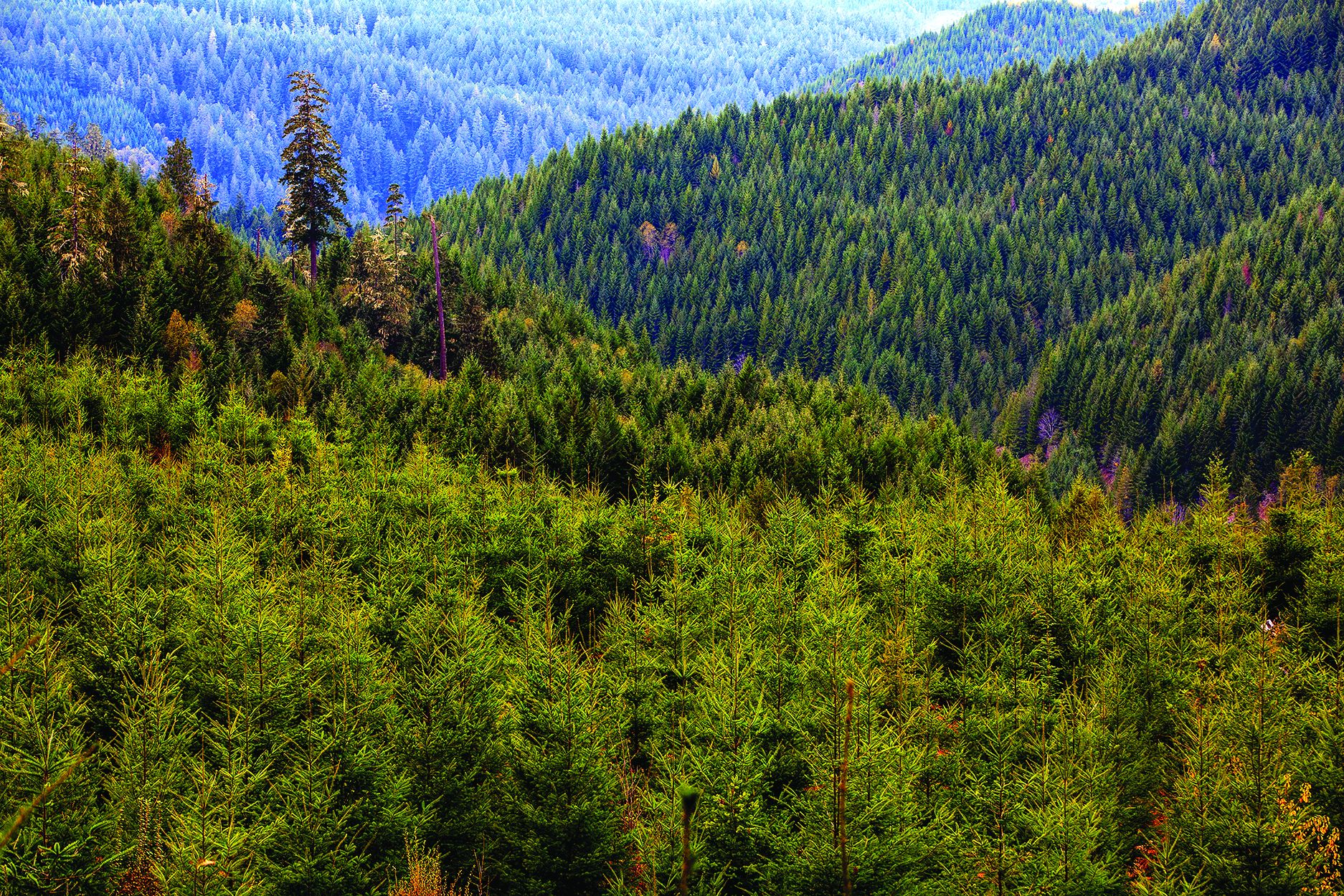 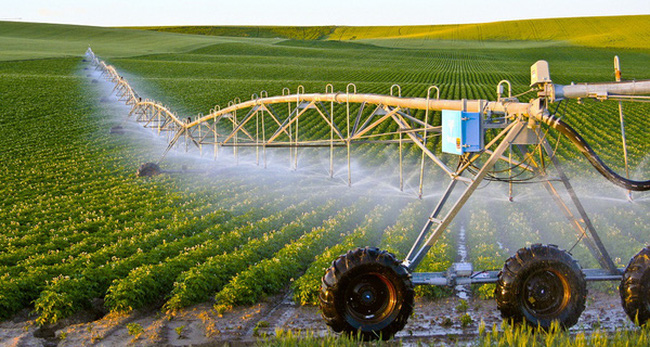 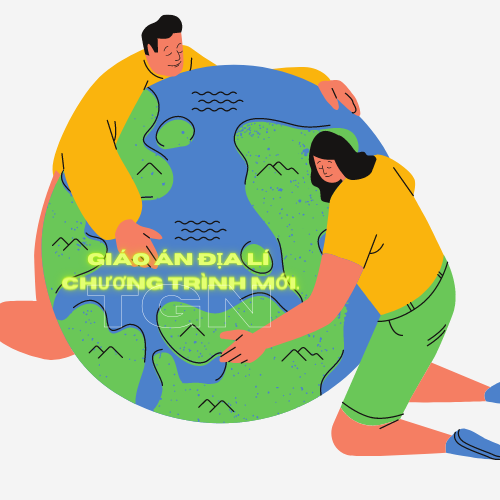 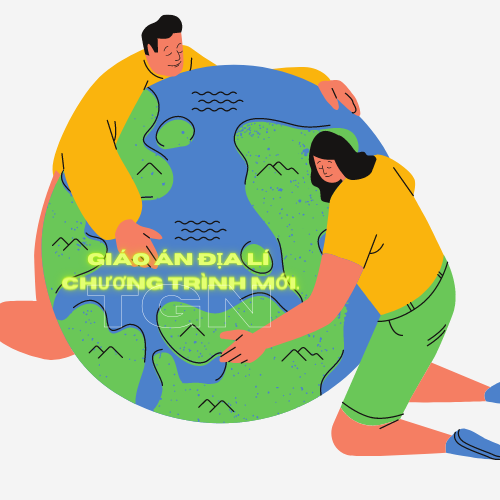 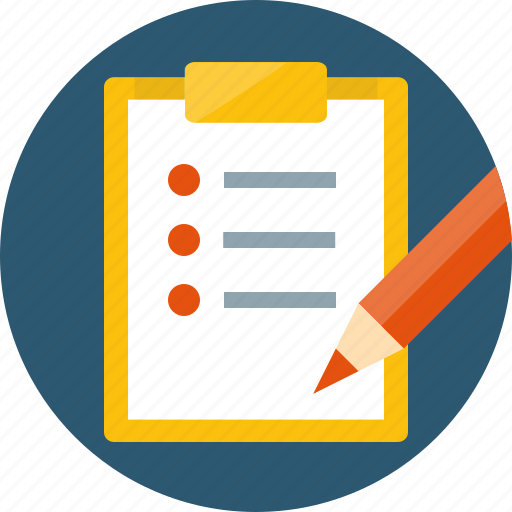 NỘI DUNG BÀI HỌC
1. Phương thức khai thác tự nhiên bền vững
2. Một số trung tâm kinh tế 
quan trọng
Khai thác tài nguyên đất
Khai thác tài nguyên rừng
Khai thác tài nguyên khoáng sản
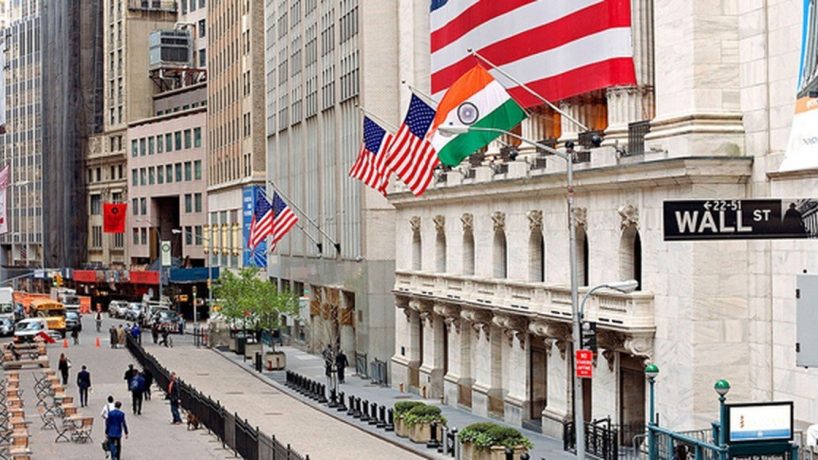 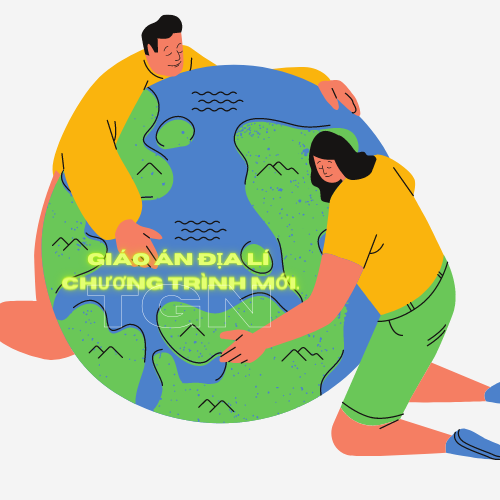 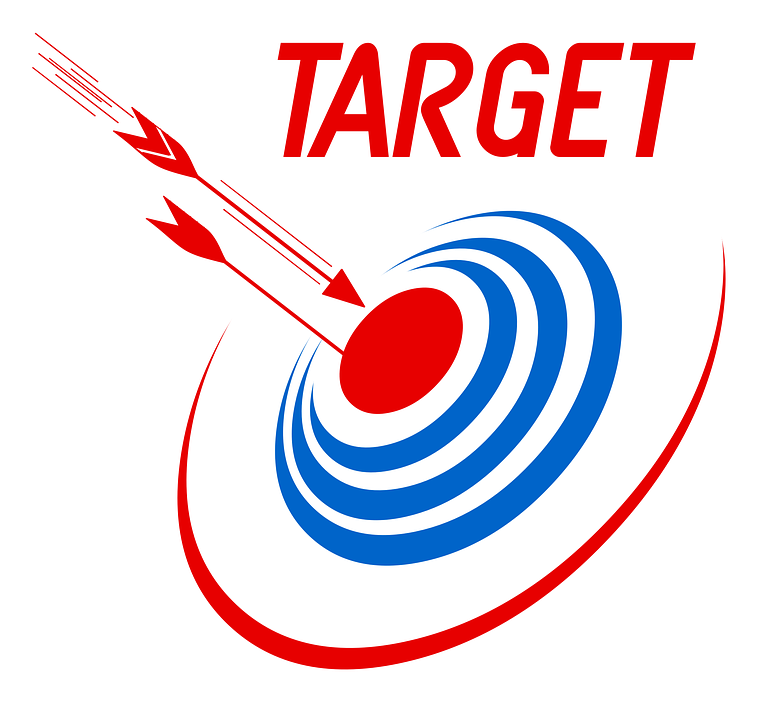 MỤC TIÊU BÀI HỌC
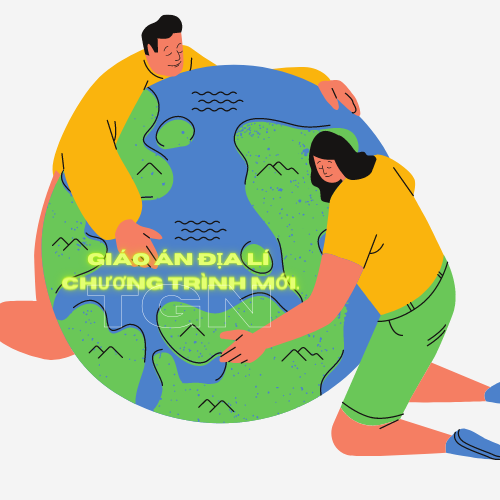 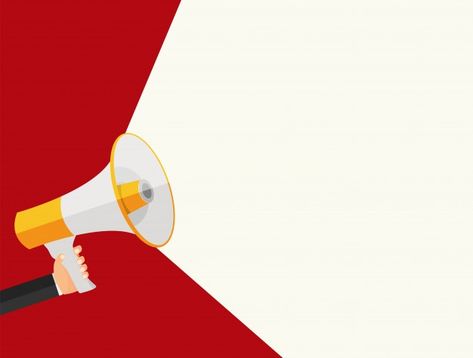 Chuyển giao giải pháp khai thác tự nhiên bền vững của khu vực Bắc Mỹ đến Việt Nam
1. PHƯƠNG THỨC KHAI THÁC TỰ NHIÊN BỀN VỮNG
HỘI THẢO
CÔNG TÁC CHUẨN BỊ
Nhóm 1: Phương thức khai thác tài nguyên đất.
Nhóm 2: Phương thức khai thác tài nguyên rừng.
Nhóm 3: Phương thức pháp khai thác khoáng sản.
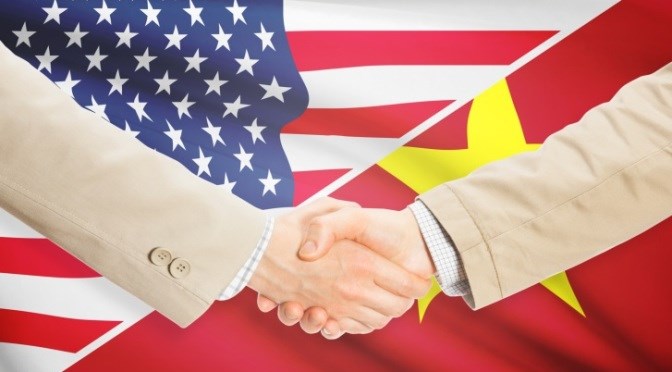 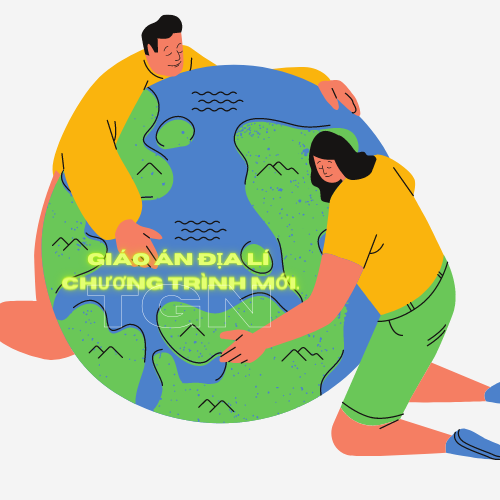 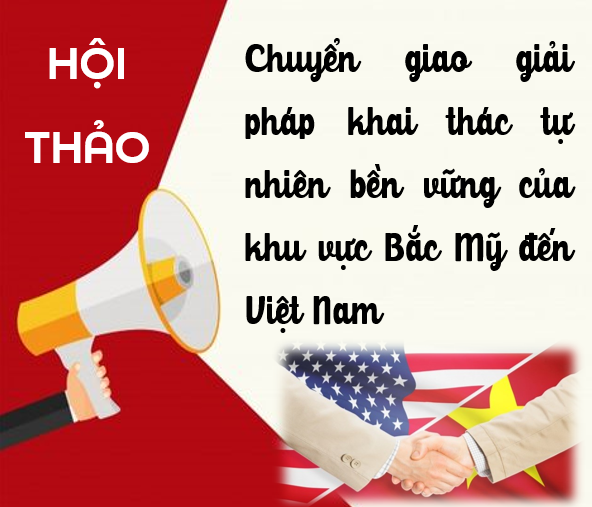 NHIỆM VỤ
Nghiên cứu SGK, mạng Internet tìm hiểu nội dung nhóm mình phụ trách
Sản phẩm: PPT, áp phích, sơ đồ tư duy, video, tập san….
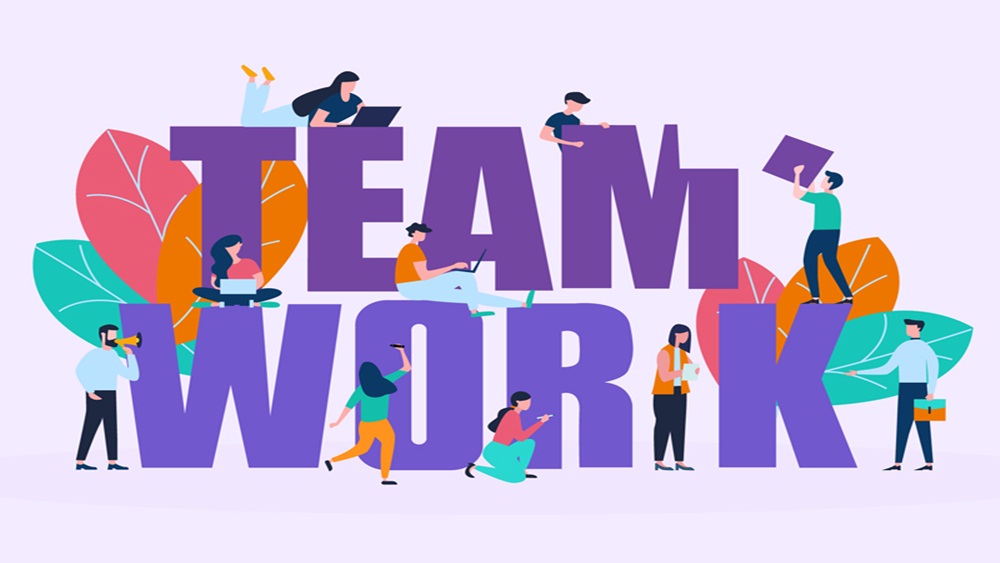 HỢP TÁC
CHUYÊN NGHIỆP
HIỆU QUẢ
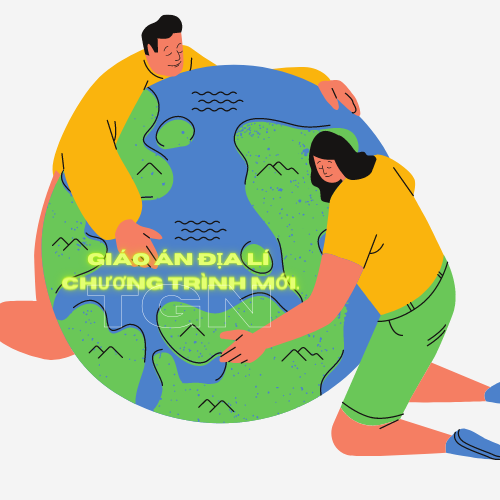 PHIẾU ĐỊNH HƯỚNG ĐÁNH GIÁ SẢN PHẨM
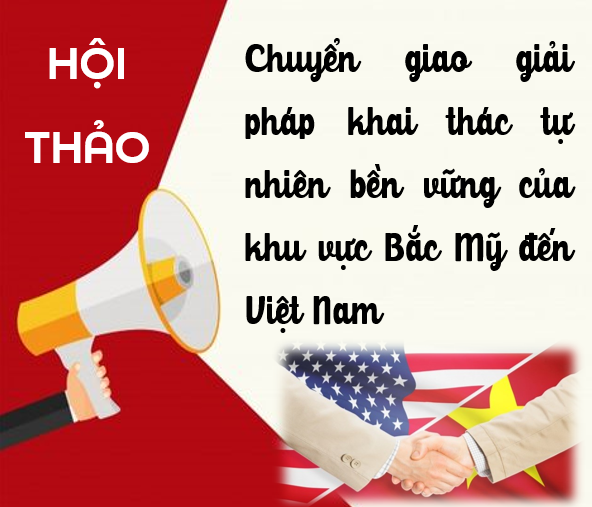 NHIỆM VỤ
Nghiên cứu SGK, mạng Internet tìm hiểu nội dung nhóm mình phụ trách
Sản phẩm: PPT, áp phích, sơ đồ tư duy, video, tập san….
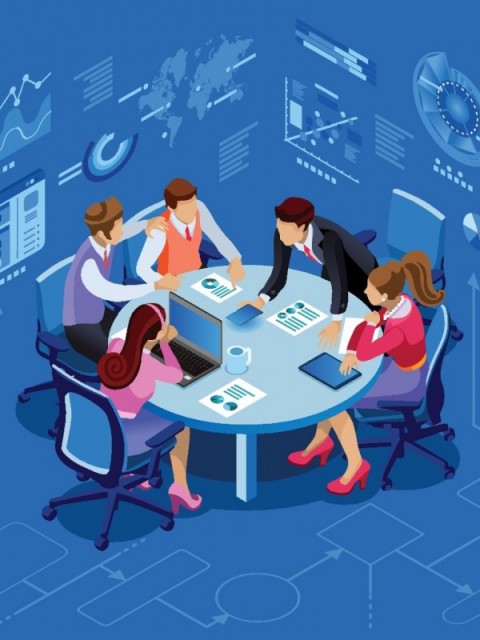 TRAO ĐỔI
THẢO LUẬN
LÊN Ý TƯỞNG
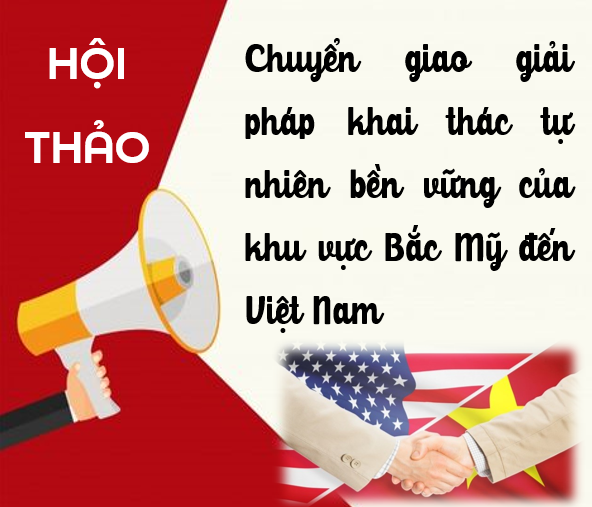 BÁO CÁO
5 phút/nhóm
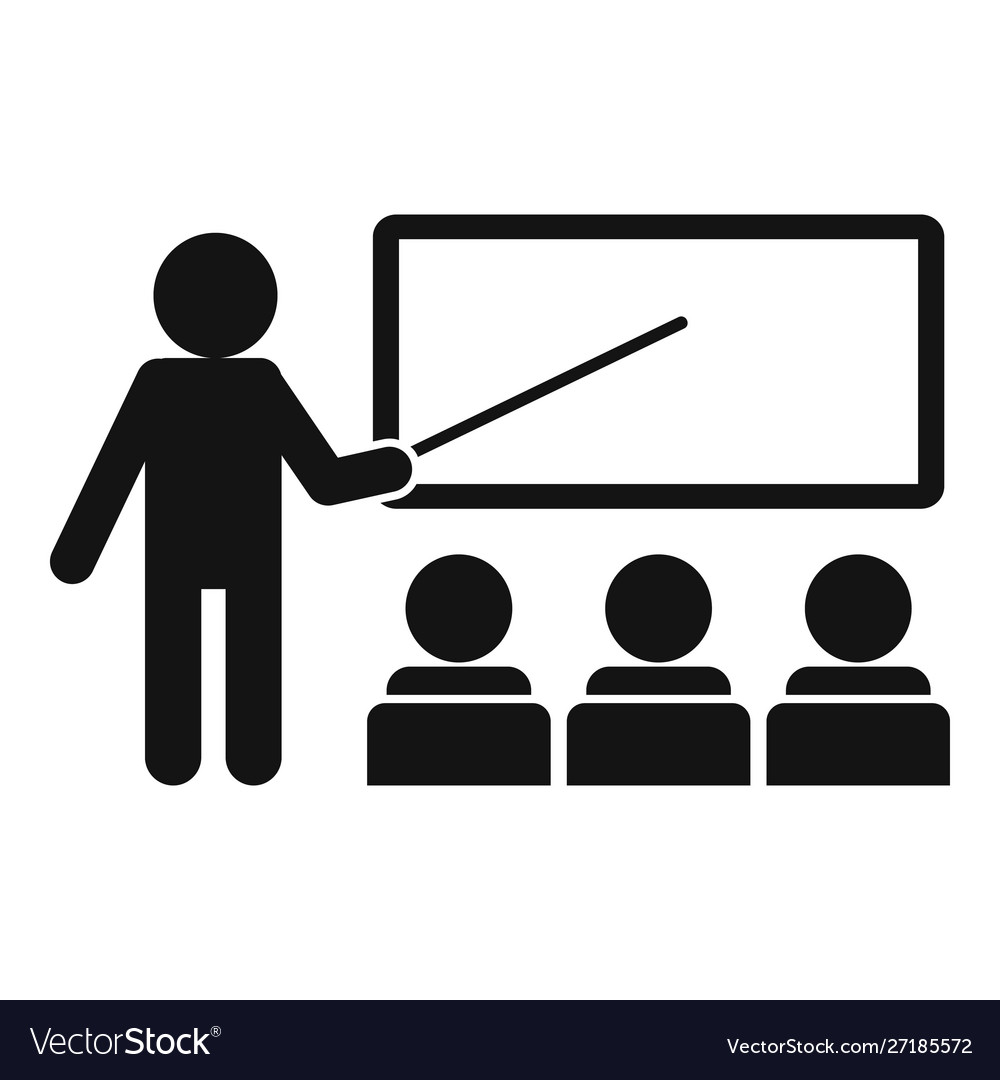 Thành viên dự hội nghị ghi lại 3 mục cơ bản: 
Nguyên nhân – hậu quả- giải pháp ở từng bài báo cáo để thảo luận
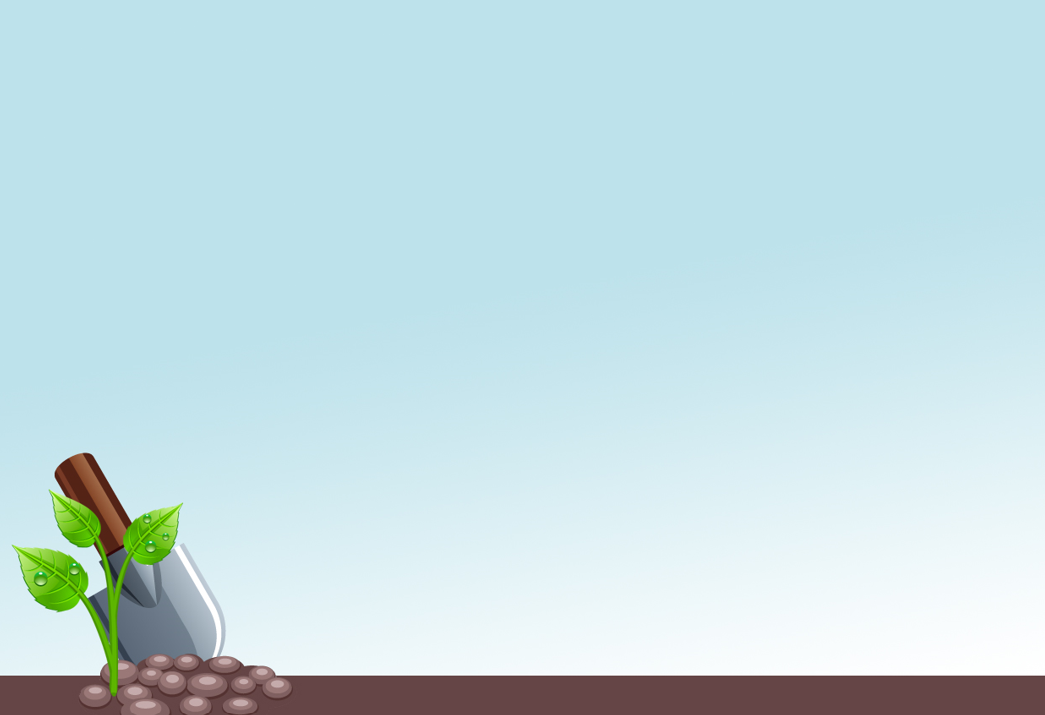 KHAI THÁC TÀI NGUYÊN ĐẤT
Thực trạng trước đây
- Phát triển nông nghiệp với quy mô lớn, sản xuất chuyên canh.
- Sử dụng nhiều chế phẩm hóa học.
Giải pháp
- Sản xuất theo hình thức đa canh và luân canh  giảm sâu bệnh, tăng độ phì.
-  Trồng cây che phủ, bón phân hữu cơ, giảm cày xới đất, duy trì độ ẩm của đất bằng lớp phủ  Ngăn ngừa xói mòn đất, bổ sung dinh dưỡng cho đất, giảm cỏ dại.
- Kết hợp chăn nuôi với trồng cây
Đất bị thoái hóa và ô nhiễm
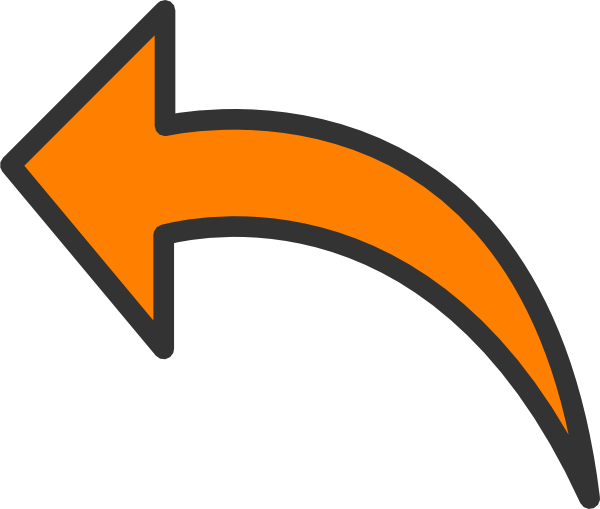 Nguyên nhân
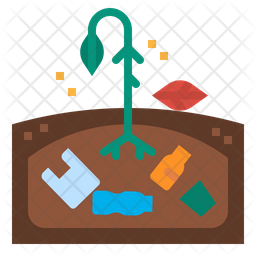 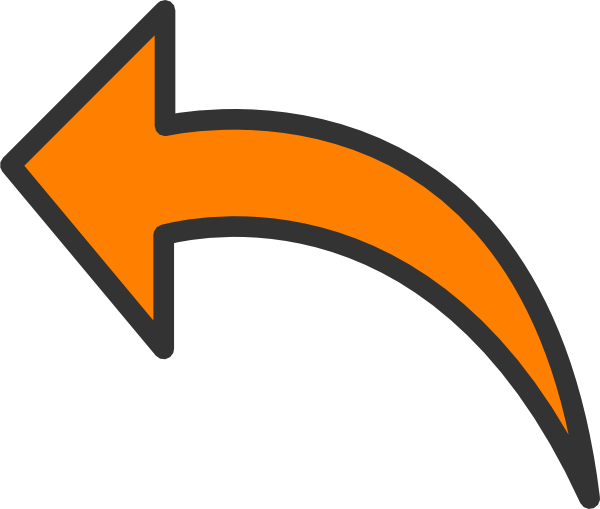 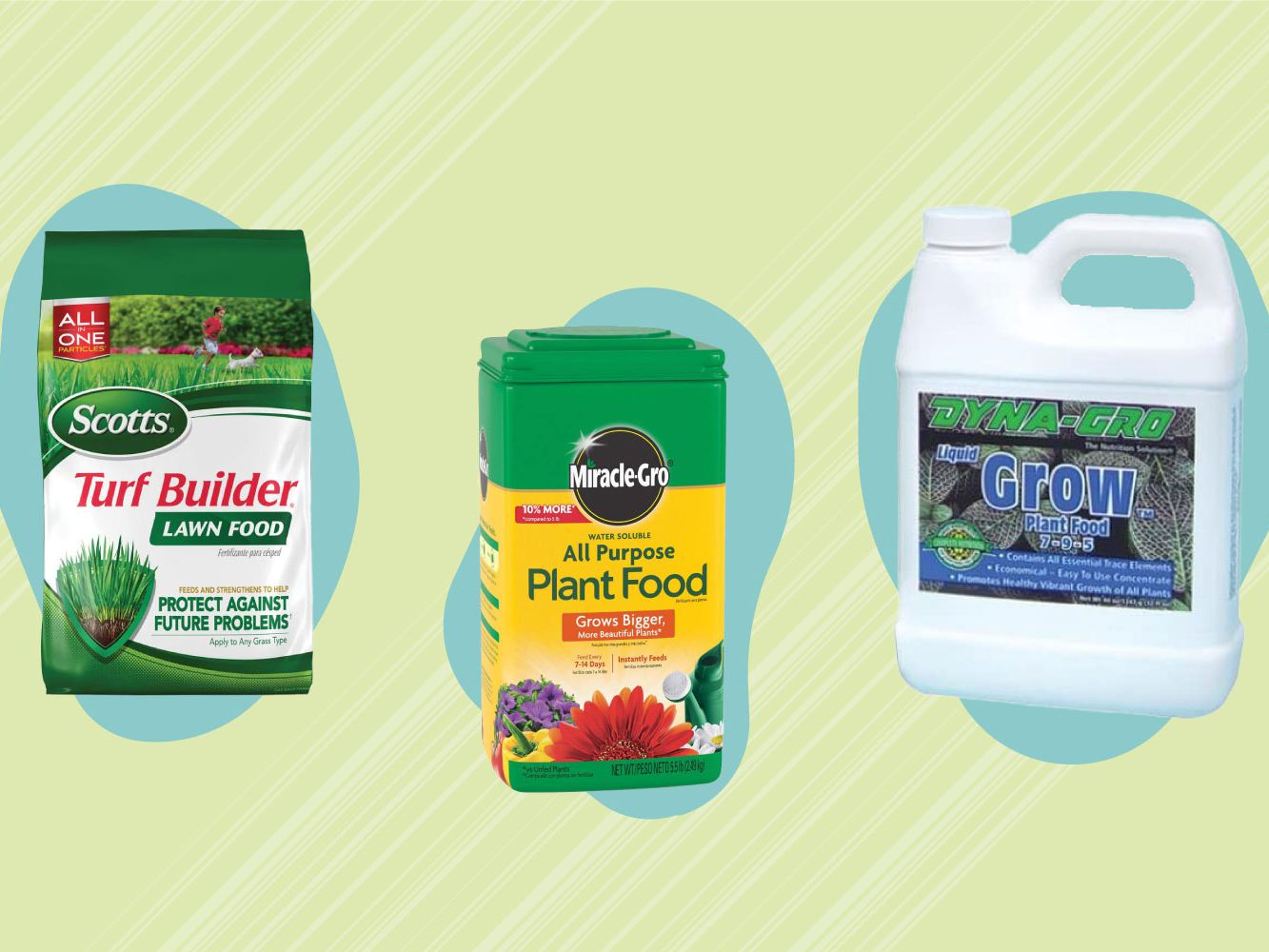 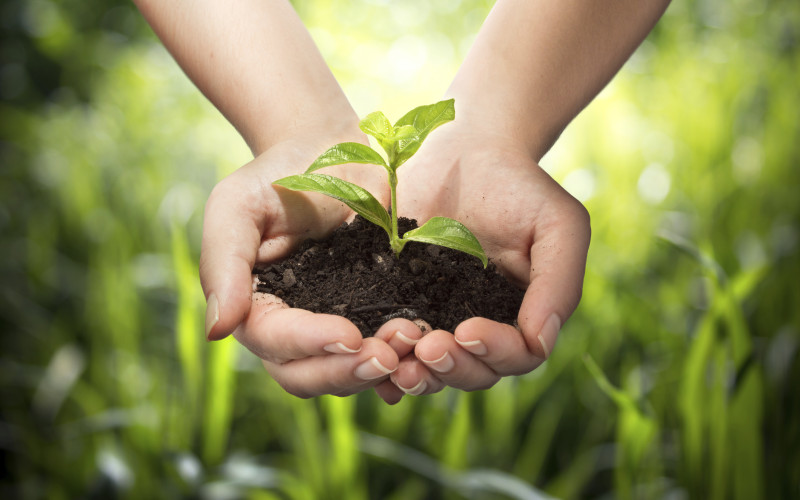 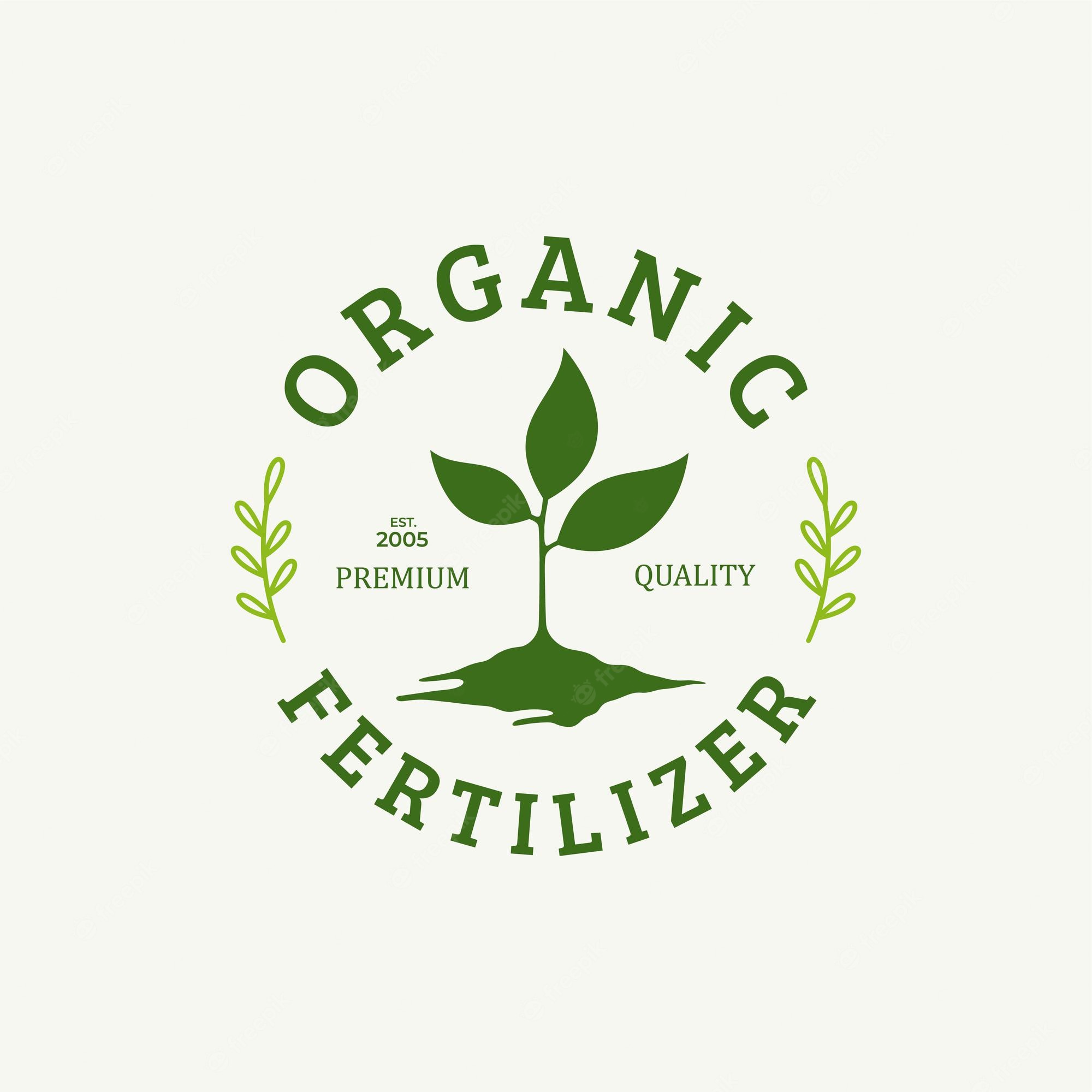 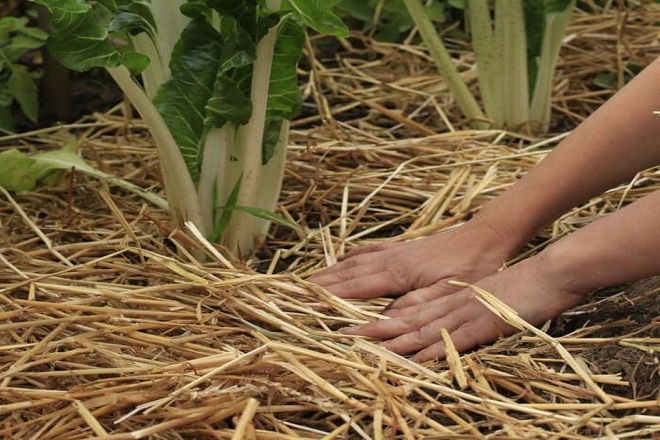 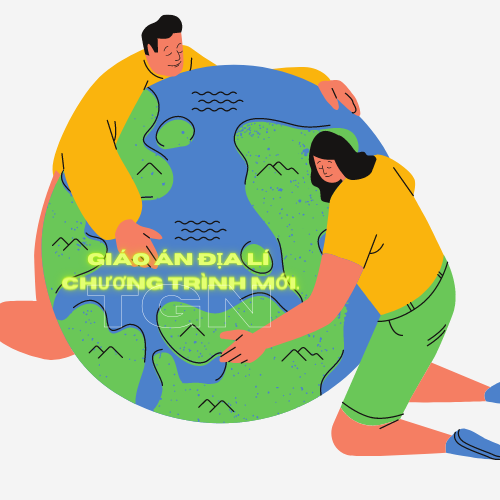 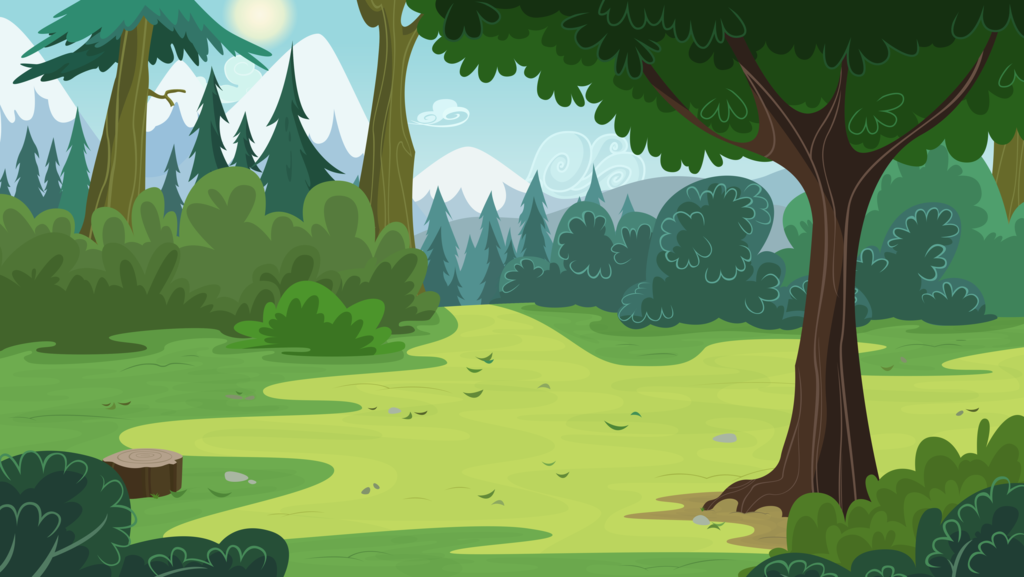 KHAI THÁC TÀI NGUYÊN RỪNG
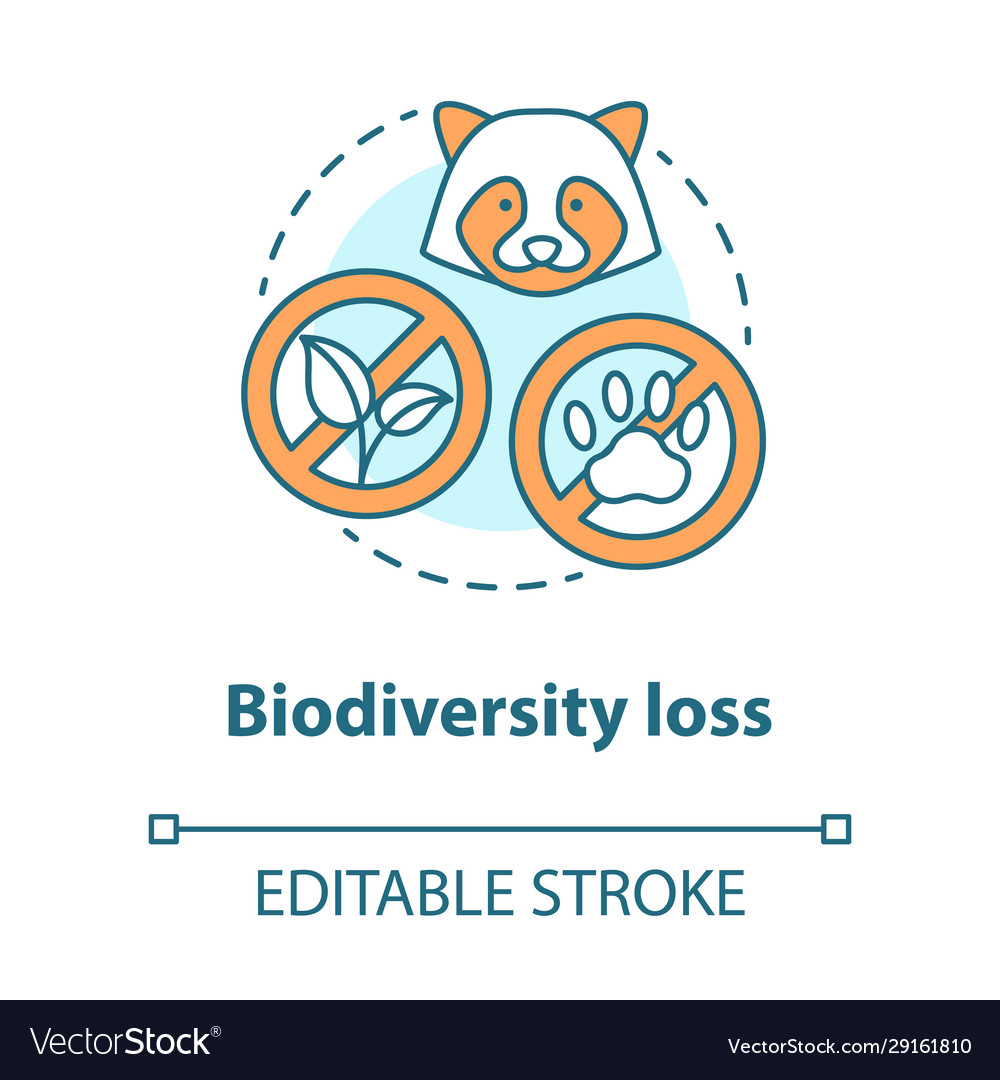 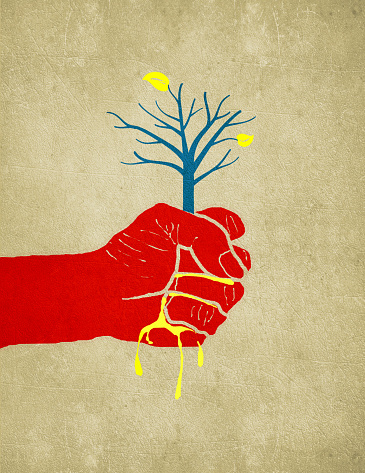 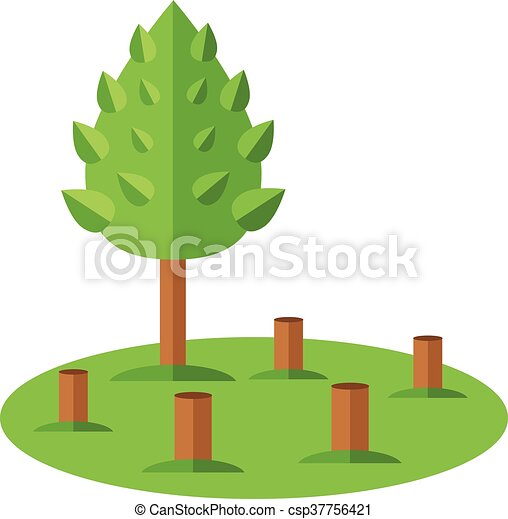 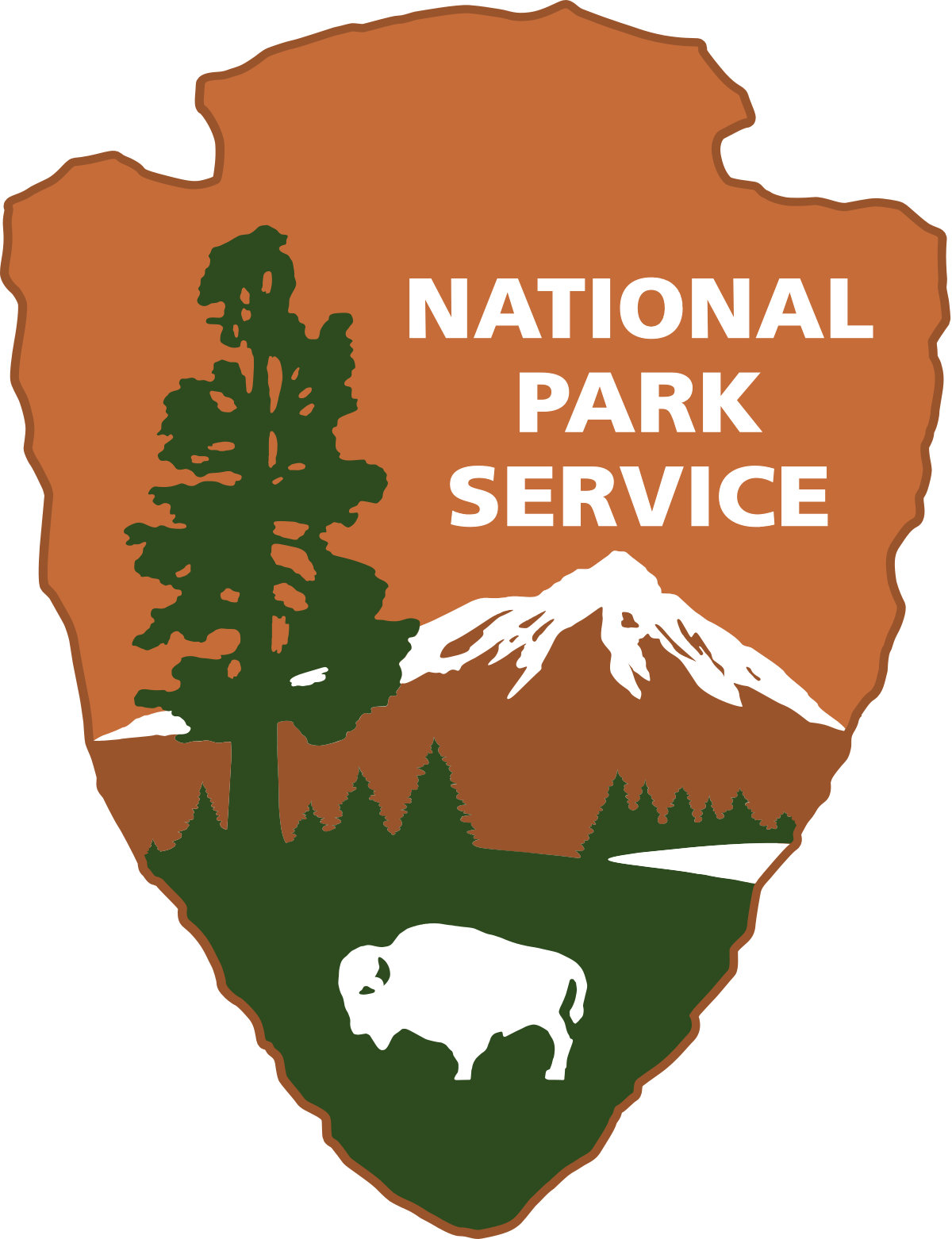 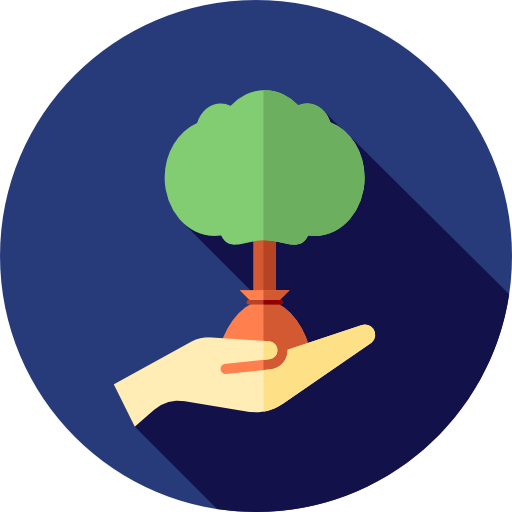 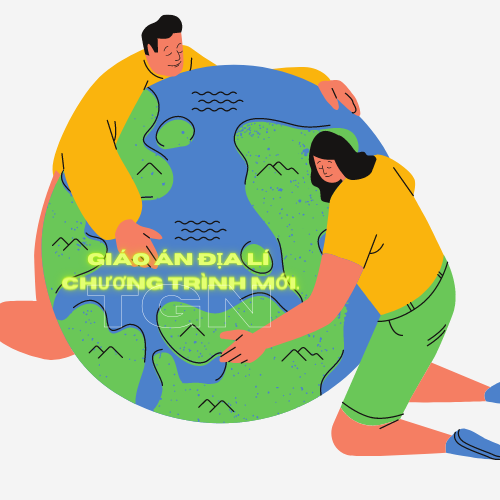 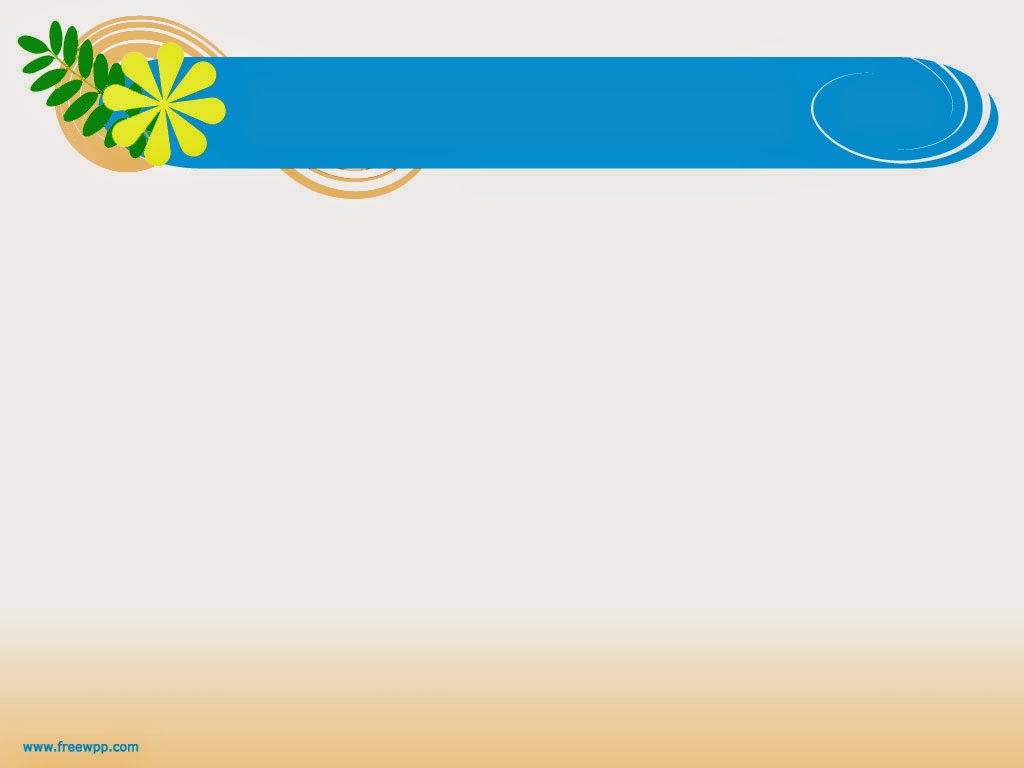 KHAI THÁC TÀI NGUYÊN KHOÁNG SẢN
Suy giảm tài nguyên khoáng sản
 Ô nhiễm môi trường
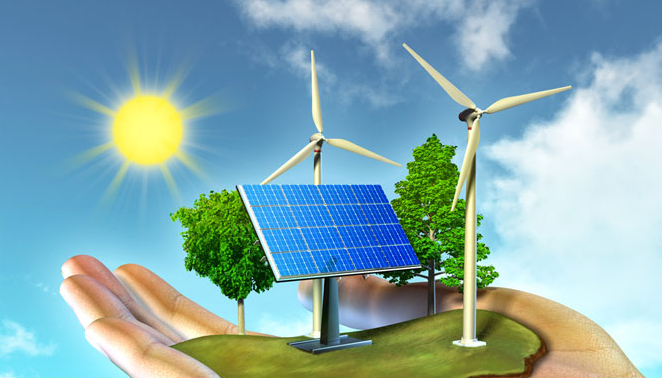 Do lịch sử khai thác và sử dụng khoáng sản
Khai thác tiết kiệm, phù hợp 
 Áp dụng công nghệ hiện đại để khai thác hiệu quả, giảm thiểu ô nhiễm môi trường.
 Hạn chế xuất khẩu nguyên, nhiên liệu thô.
Phát triển nguyên liệu thay thế và năng lượng tái tạo 
 Nhập khẩu một số nguyên, nhiên liệu
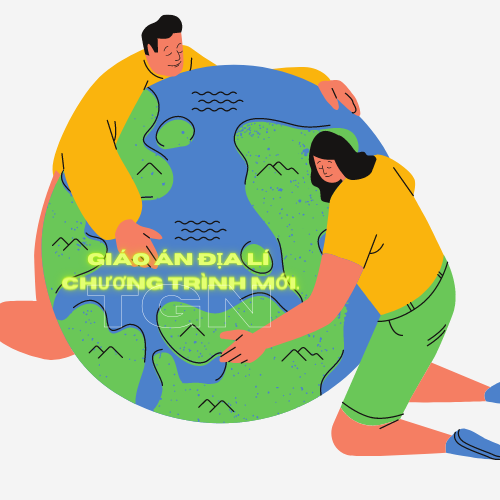 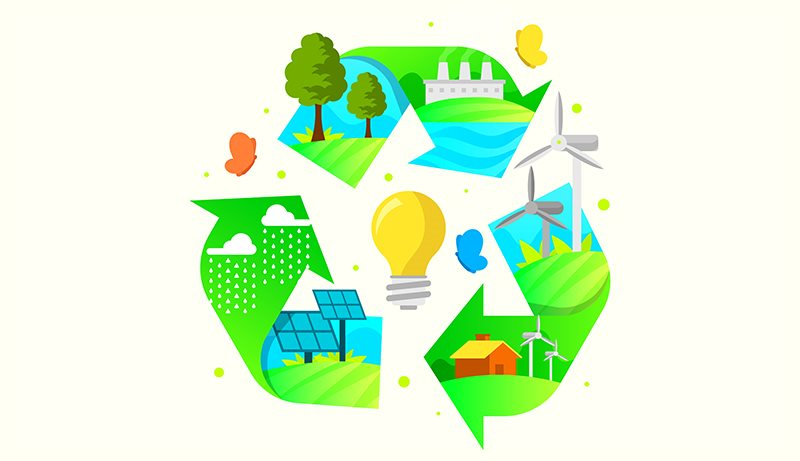 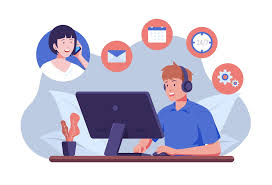 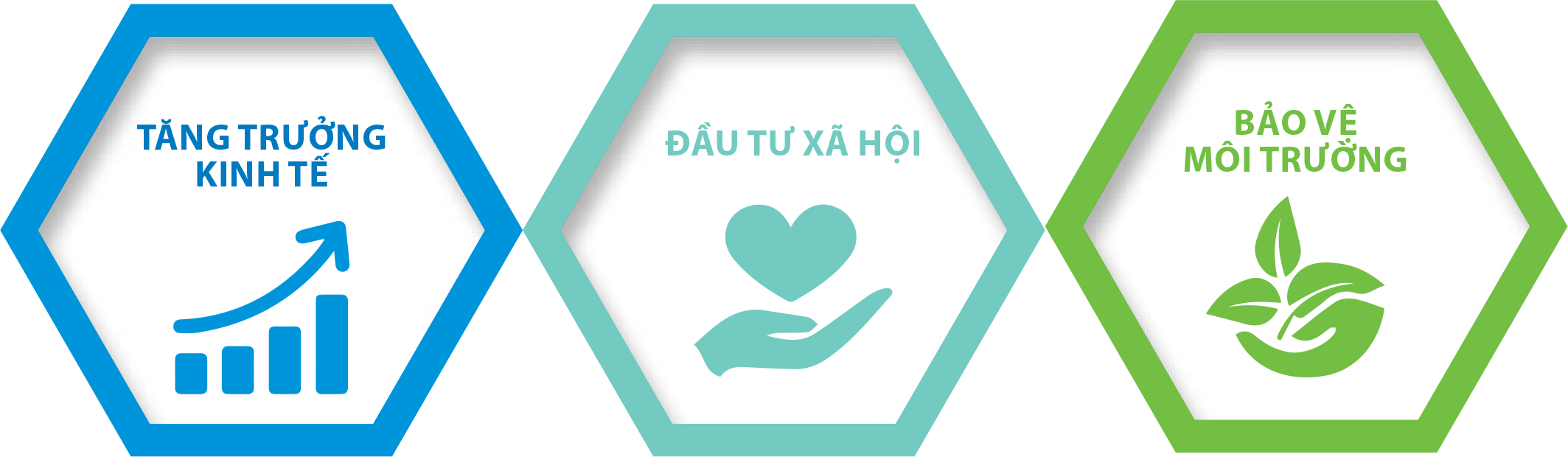 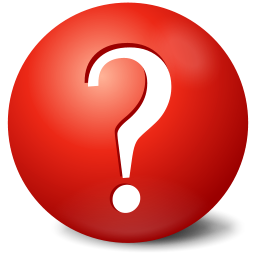 Nếu là Bộ trưởng Bộ tài nguyên, em sẽ học hỏi thêm những giải pháp gì từ khu vực Bắc Mỹ cho chiến lược khai thác tự nhiên bền vững ở Việt Nam?
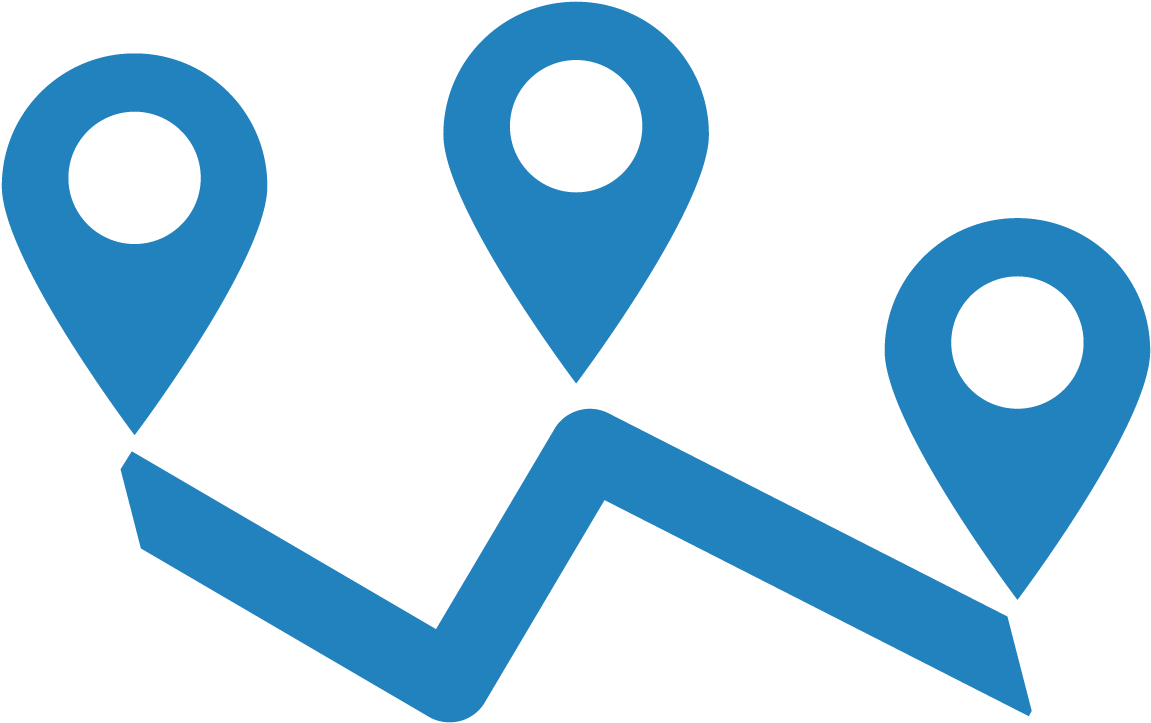 2. MỘT SỐ TRUNG TÂM KINH TẾ QUAN TRỌNG
Hành        trình

qua các thành phố sầm uất
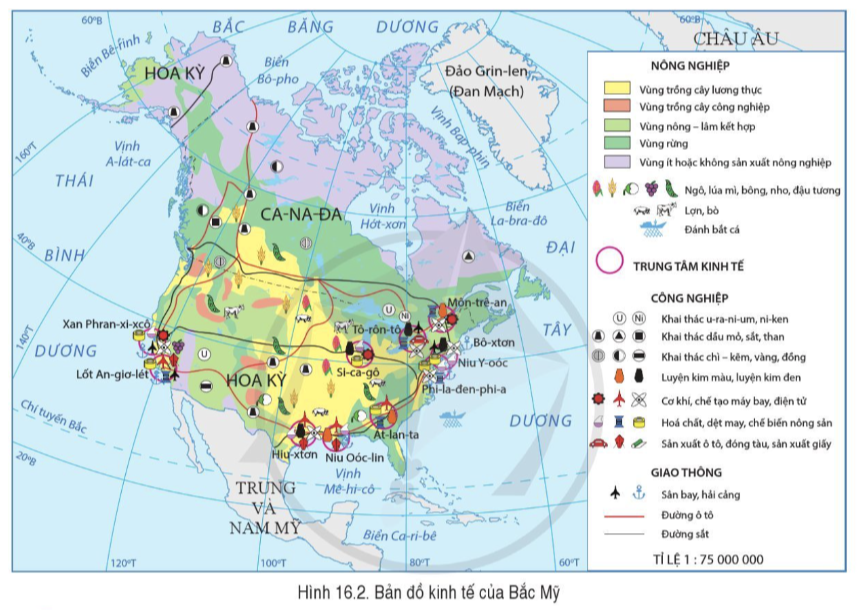 NHIỆM VỤ
Quan  sát hình 16.2: 
- Xác định vị trí phân bố của các trung tâm kinh tế lớn của Bắc Mỹ. 
- Kể tên các ngành công nghiệp ở các trung tâm.
Trình bày vai trò  của các trung tâm kinh tế Bắc Mỹ đối với nền kinh tế khu vực và toàn cầu.
2. MỘT SỐ TRUNG TÂM KINH TẾ QUAN TRỌNG
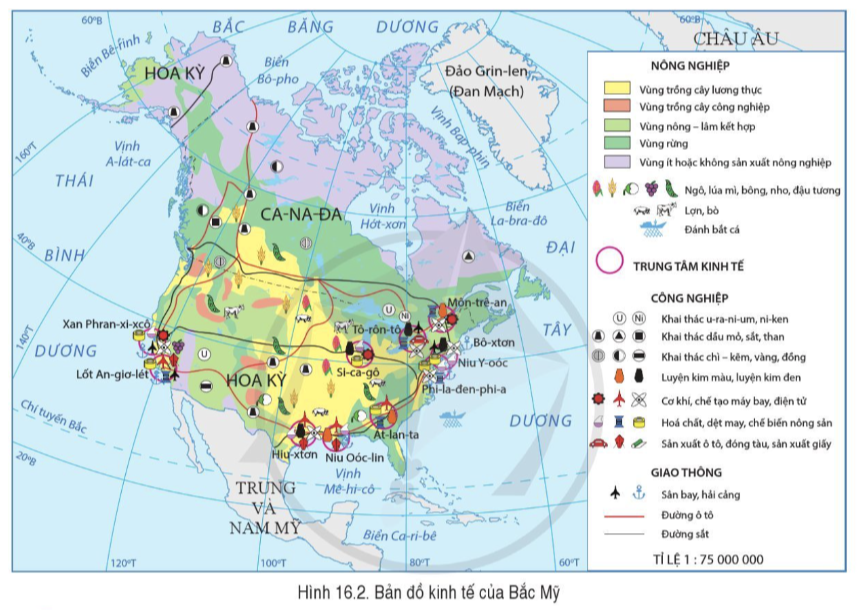 - Đông bắc Hoa Kỳ và Đông Nam Ca-na-đa: Niu- Y-ooc, Si-ca-gô, Phi-la-đen-phi-a, Tô-rôn-tô, Môn-trê-an.
- Đông nam và ven vịnh Mê –hi-cô của Hoa Kỳ: At-lan-ta, Niu-Ooc-lin, Hiu-xton, 
- Tây Nam Hoa Kỳ: Lôt An-giơ-len, Xan Pharan-xi-cô.
 Các trung tâm kinh tế đóng vai trò đầu tàu, kết nối, và thúc đẩy tăng trưởng kinh tế khu vực và kết nối các trung tâm kinh tế toàn cầu.
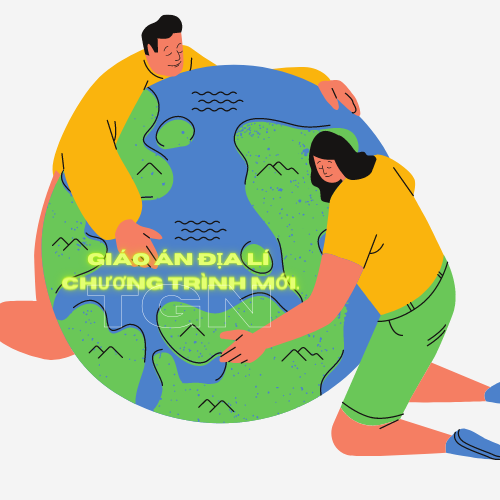 NHANH
Luyện tập
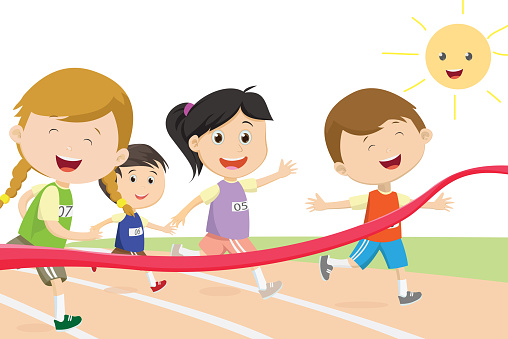 AI
NHẤT
HS truy cập kahoot theo link GV gửi và làm bài.
HS nhanh nhất , trả lời đúng nhiều câu hỏi nhất = 10 điểm.
HS trả lời nhiều câu hỏi đúng thứ 2 = 9 điểm.
HS trả lời nhiều câu hỏi đúng thứ 3 = 8 điểm.
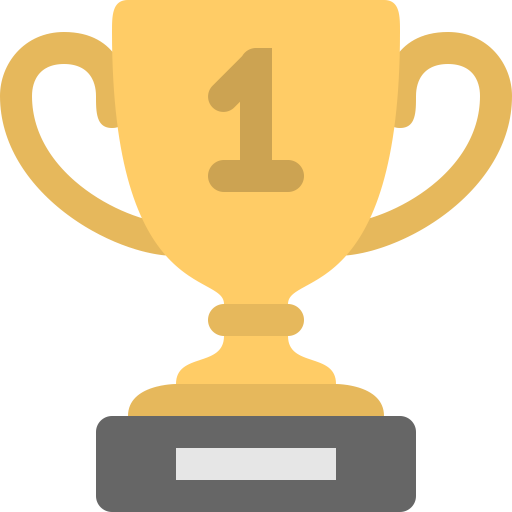 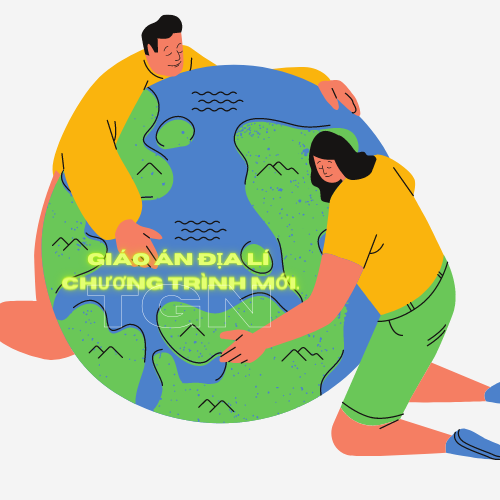 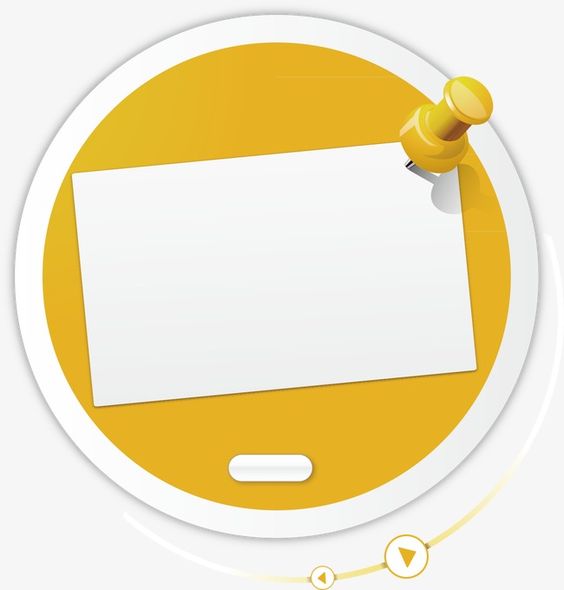 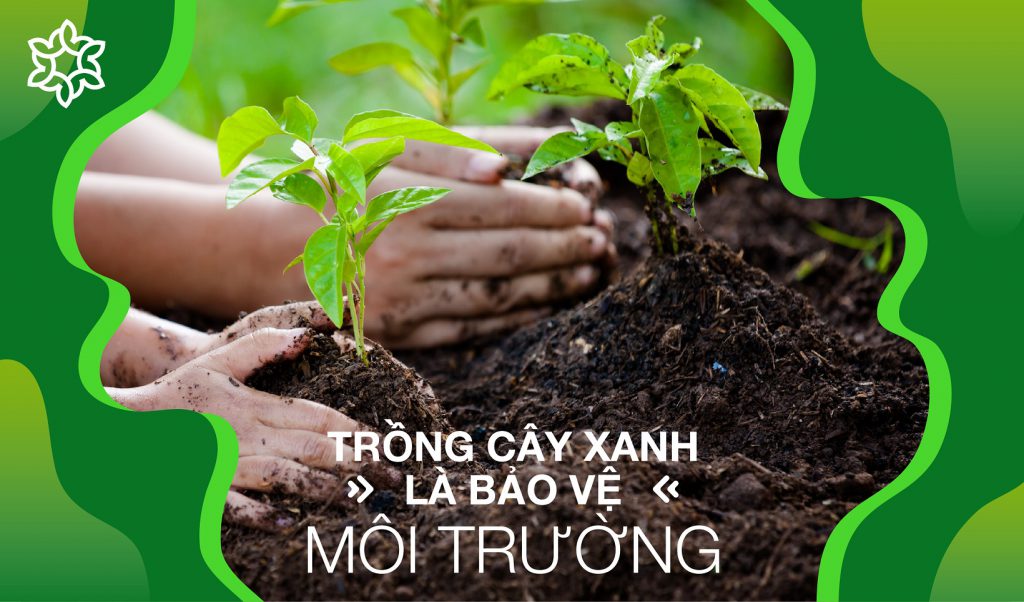 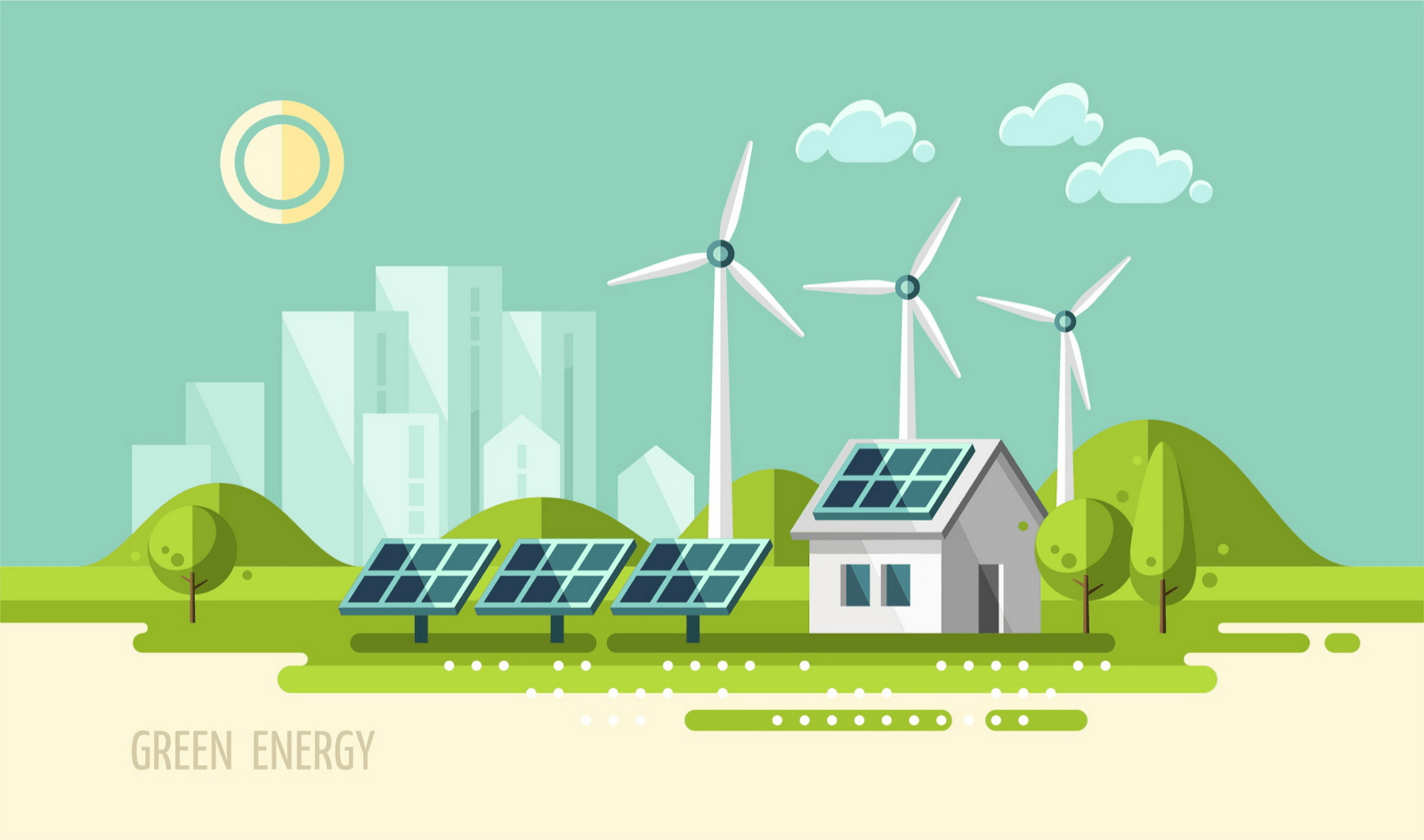 VẬN DỤNG
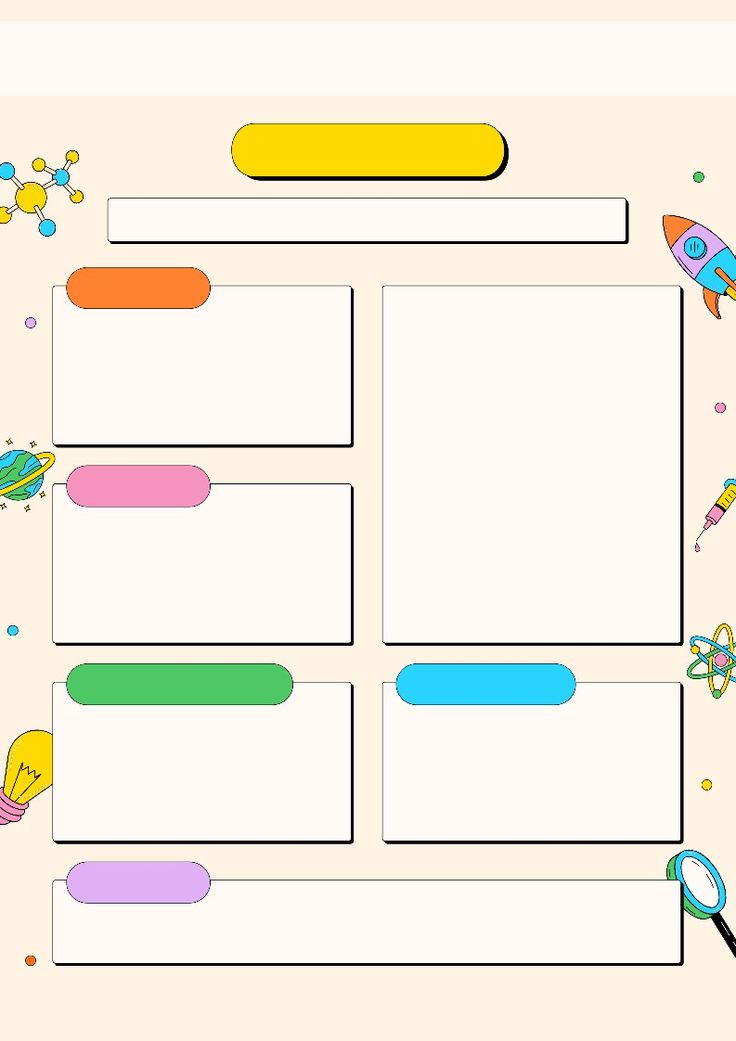 NHIỆM VỤ
- Thu thập thông tin về một vấn đề môi trường ở địa phương phương thức khai thác theo hướng bền vững tài nguyên rừng hoặc khoáng sản ở Việt Nam.
- Sản phẩm: poster, infographic…
TIÊU CHÍ ĐÁNH GIÁ SẢN PHẨM
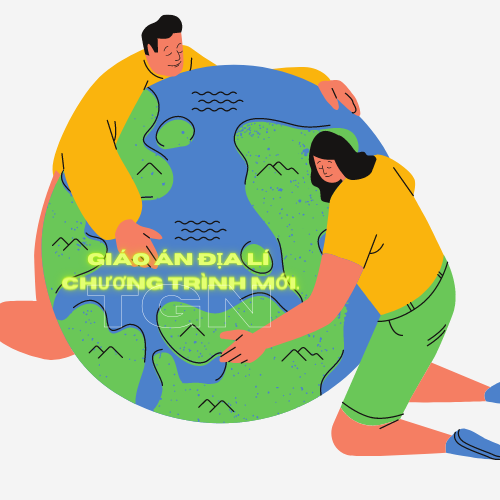 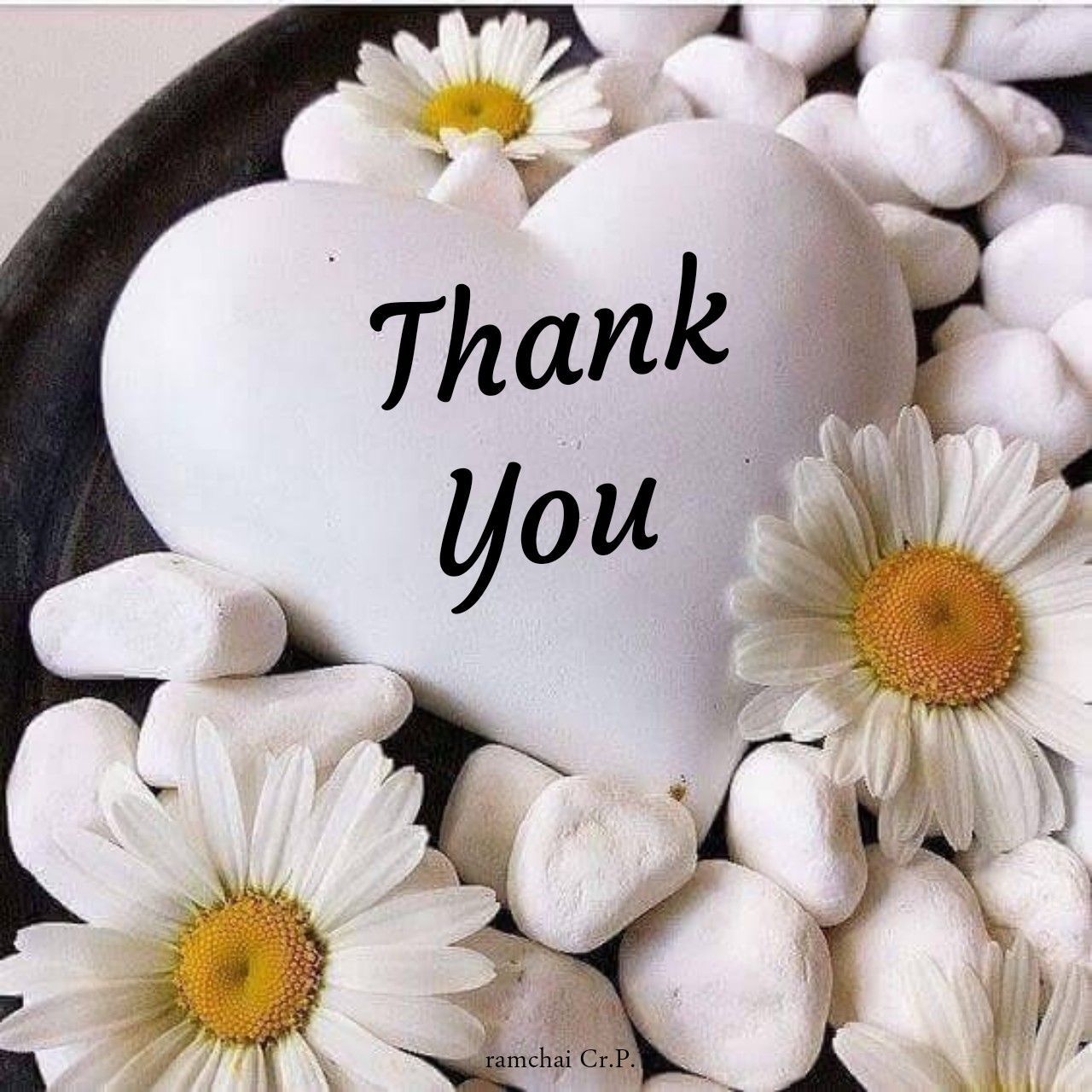 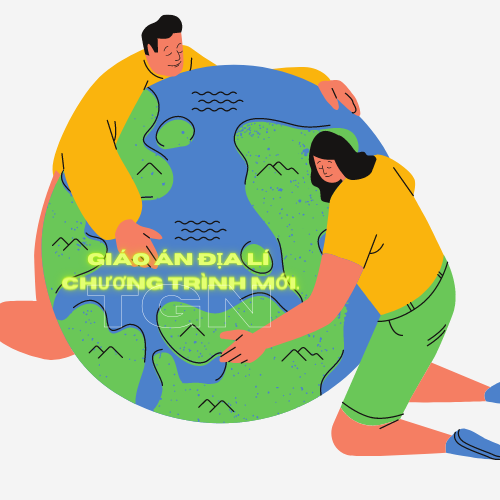